BCG Matrix for PowerPoint
Products
Products
Existing
New
New
Existing
Market Penetration Strategy
Product Development Strategy
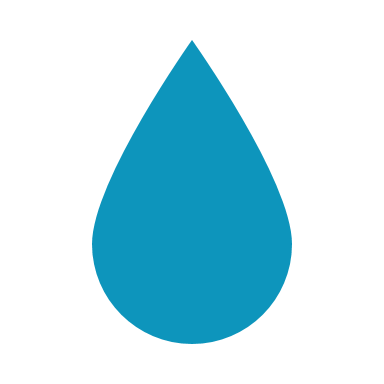 Lorem ipsum dolor sit amet, suscipit cursus quisque faucibus vulputate tempor, sit praesent neque dolorem augue.
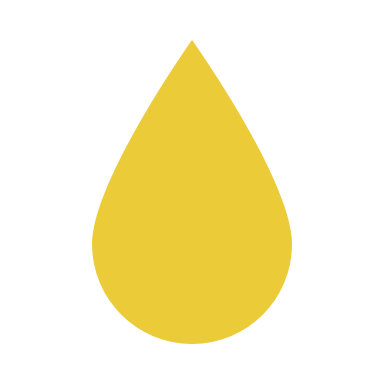 Lorem ipsum dolor sit amet, suscipit cursus quisque faucibus vulputate tempor, sit praesent neque dolorem augue.
Markets
Market Development strategy
Diversification strategy
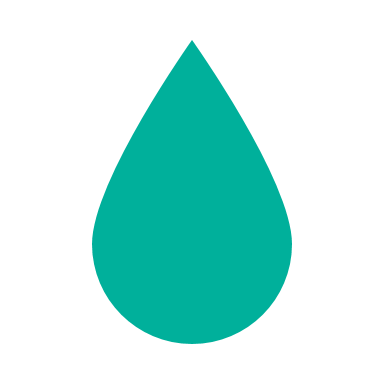 Lorem ipsum dolor sit amet, suscipit cursus quisque faucibus vulputate tempor, sit praesent neque dolorem augue.
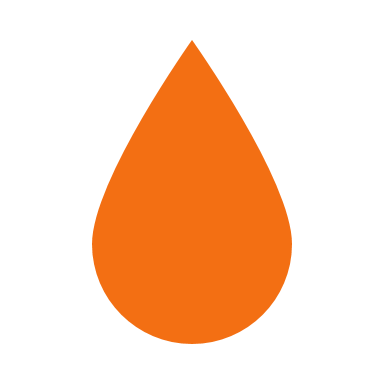 Lorem ipsum dolor sit amet, suscipit cursus quisque faucibus vulputate tempor, sit praesent neque dolorem augue.
[Speaker Notes: © Copyright PresentationGo.com – The free PowerPoint template library]
BCG Matrix for PowerPoint
Products
Products
Existing
New
New
Existing
Market Penetration Strategy
Product Development Strategy
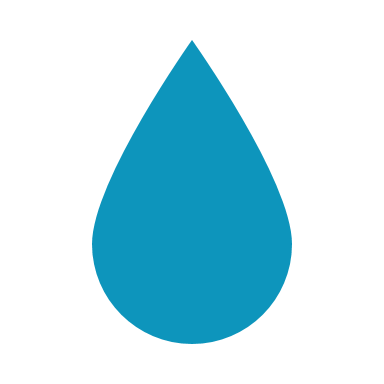 Lorem ipsum dolor sit amet, suscipit cursus quisque faucibus vulputate tempor, sit praesent neque dolorem augue.
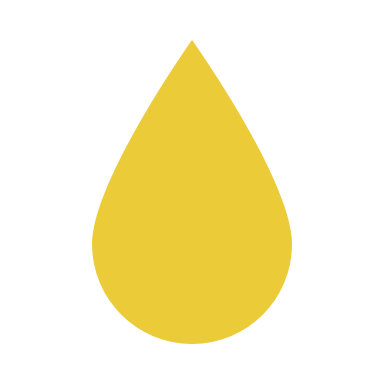 Lorem ipsum dolor sit amet, suscipit cursus quisque faucibus vulputate tempor, sit praesent neque dolorem augue.
Markets
Market Development strategy
Diversification strategy
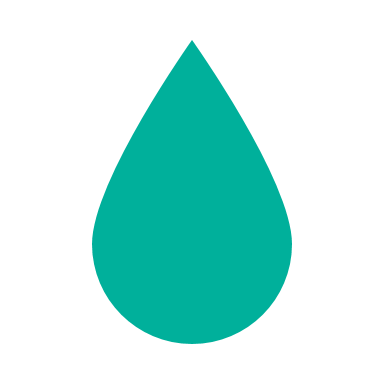 Lorem ipsum dolor sit amet, suscipit cursus quisque faucibus vulputate tempor, sit praesent neque dolorem augue.
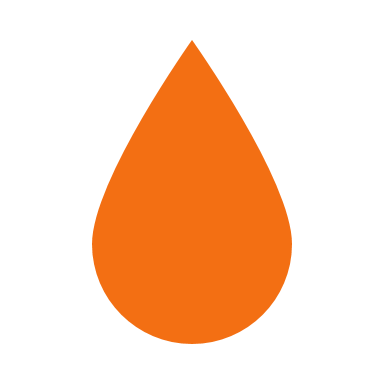 Lorem ipsum dolor sit amet, suscipit cursus quisque faucibus vulputate tempor, sit praesent neque dolorem augue.
[Speaker Notes: © Copyright PresentationGo.com – The free PowerPoint template library]
[Speaker Notes: © Copyright PresentationGo.com – The free PowerPoint template library]